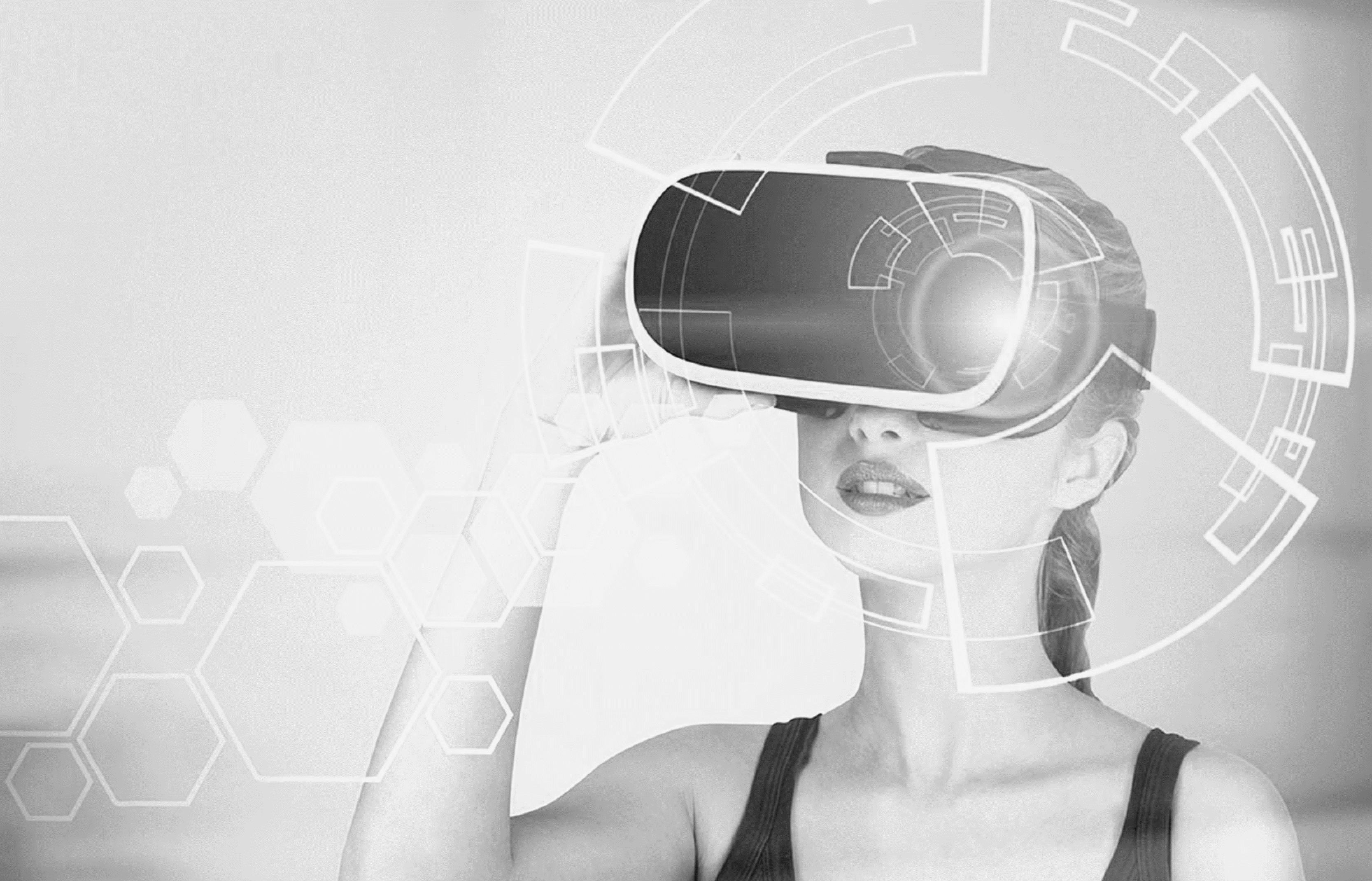 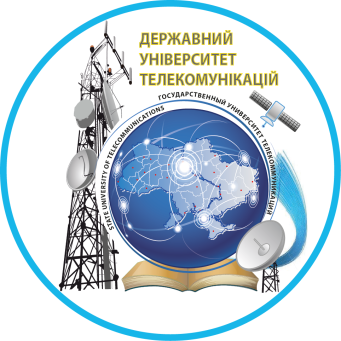 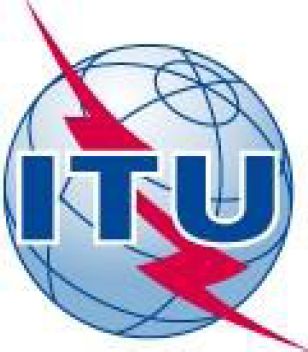 Технології Метавсесвіту у електронній комерції
ЗАВІДУВАЧ КАФЕДРИ
ТЕХНОЛОГІЙ ЦИФРОВОГО РОЗВИТКУ

Доктор технічних наук, доцент 

ЖЕБКА Вікторія Вікторівна
КИЇВ 2022
Еволюція Метавсесвіту
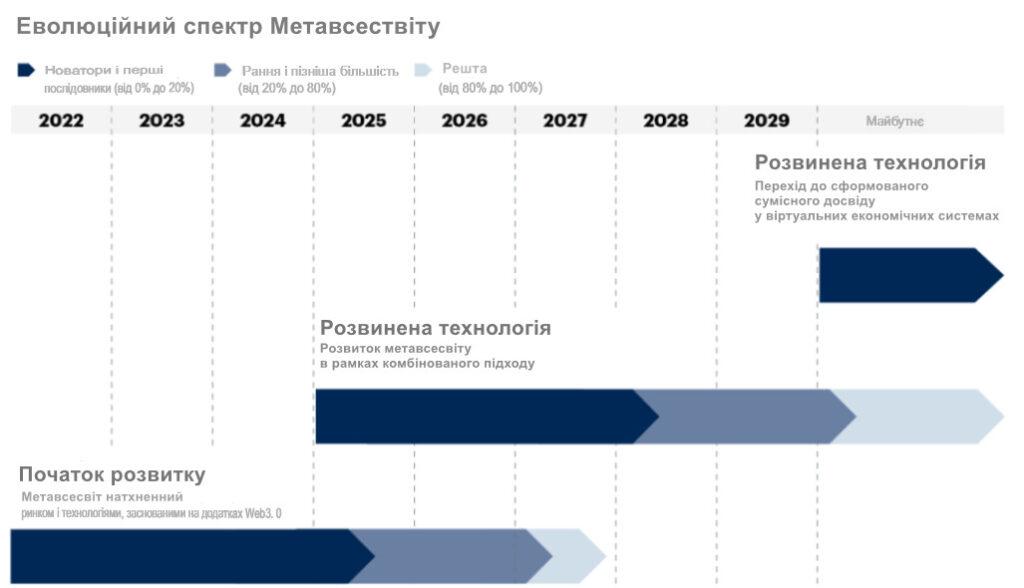 2
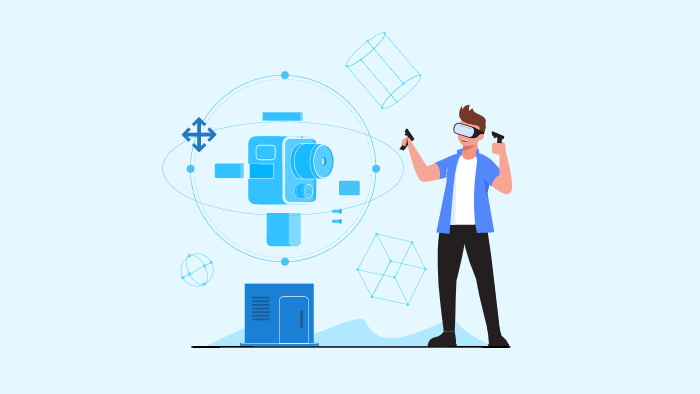 Шість характеристик Метавсесвіту
3
Цінність Метавсесвіту включає п’ять основних елементів
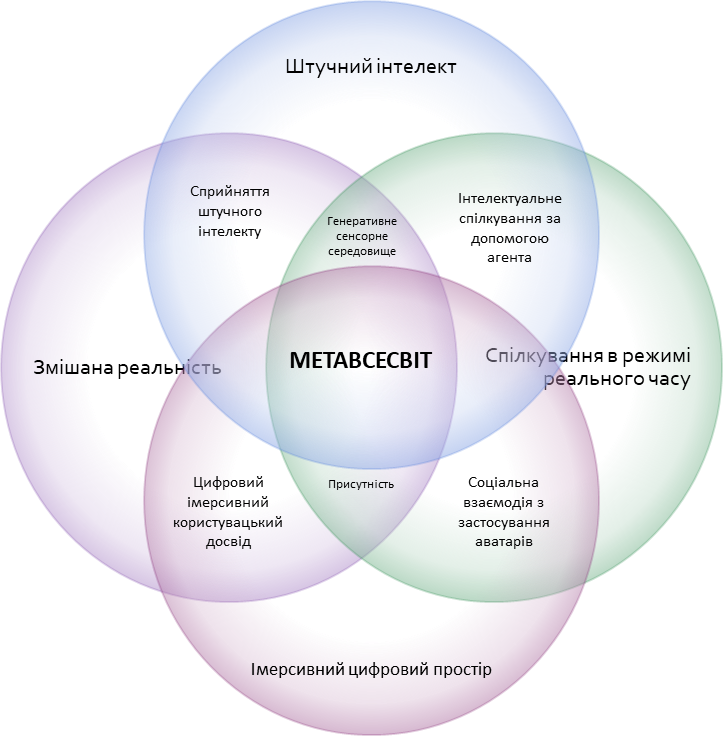 Блокчейн
4
Ключові технології для метавсесвіту
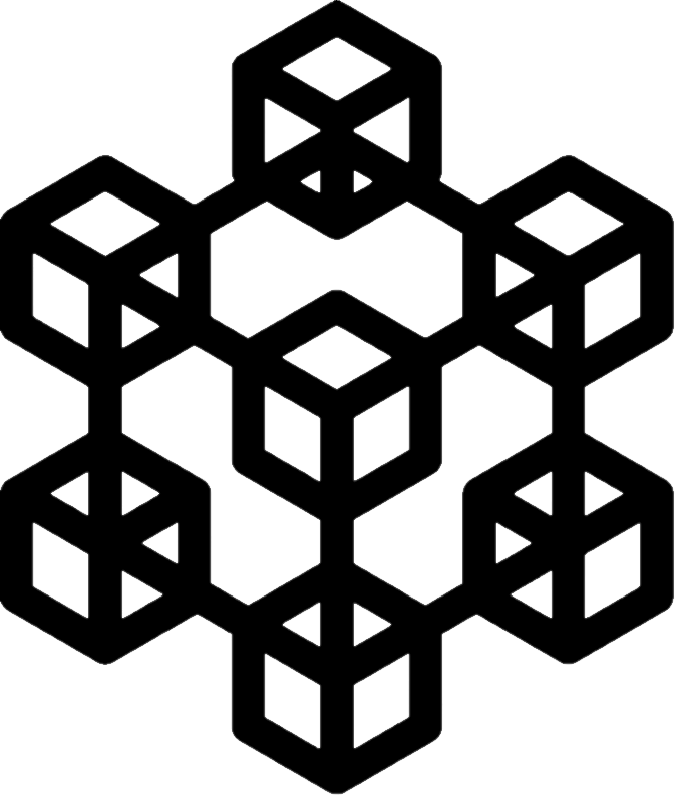 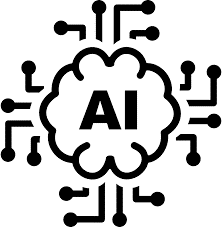 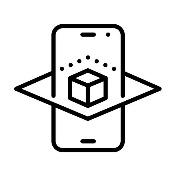 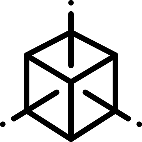 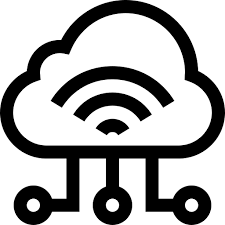 5
Блокчейн
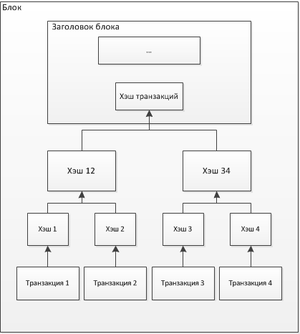 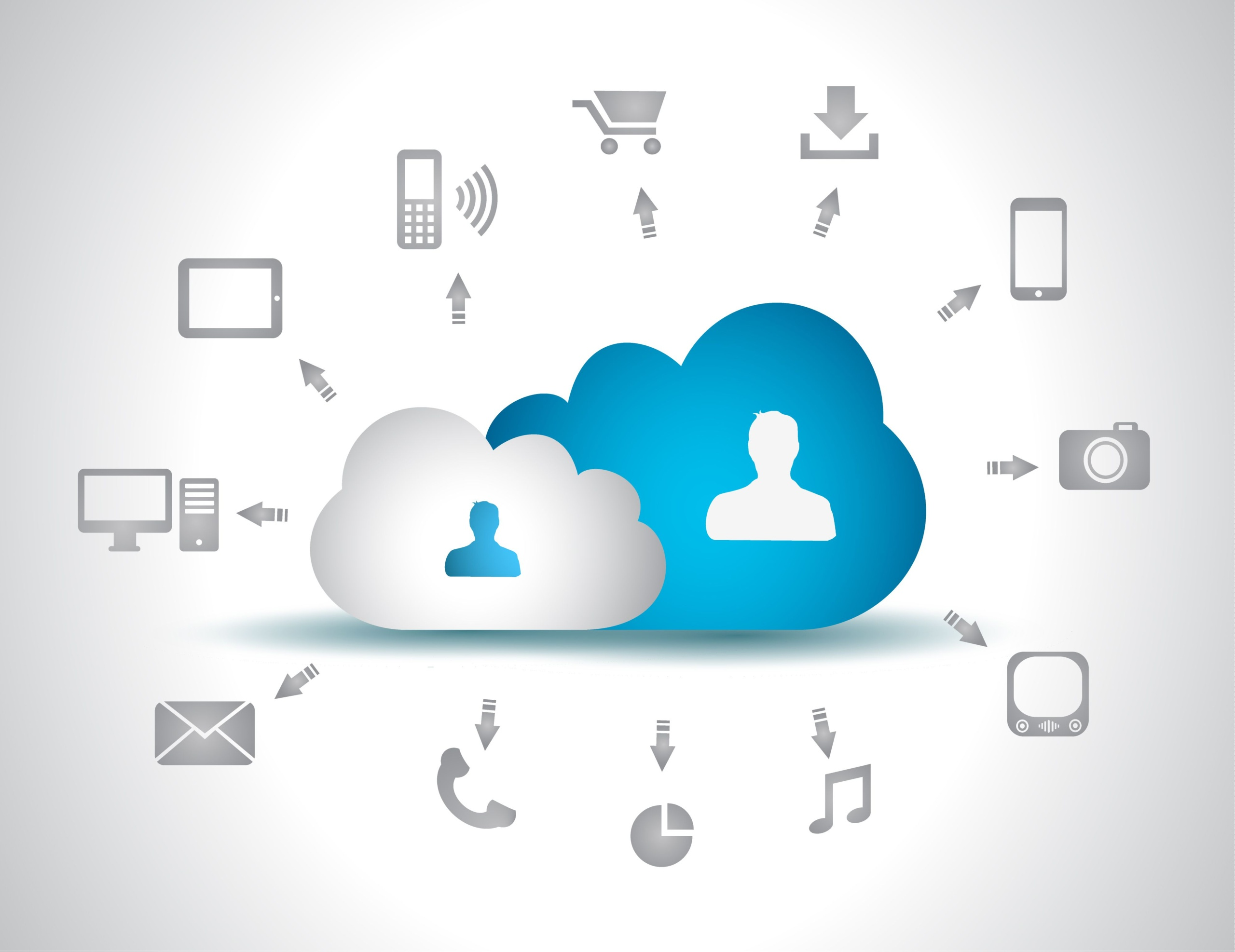 6
Випадки використання метавсесвіту навчання
7
Необхідні технології для сценаріїв і характеристик Метавсесвіту
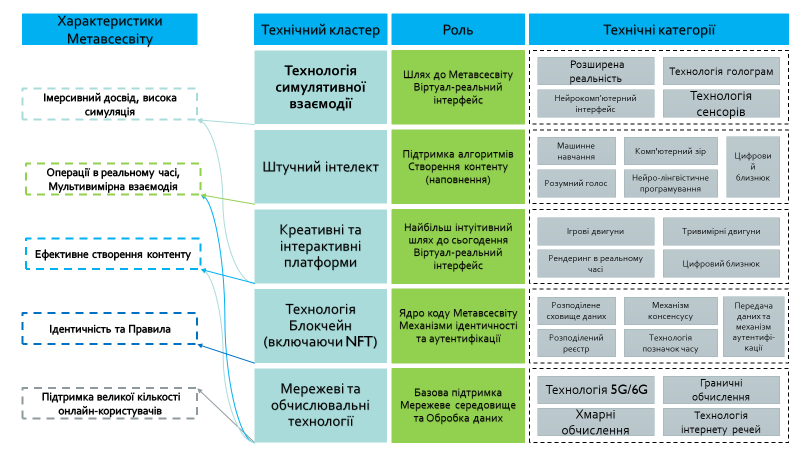 8
Метавсесвіт у електронній комерції
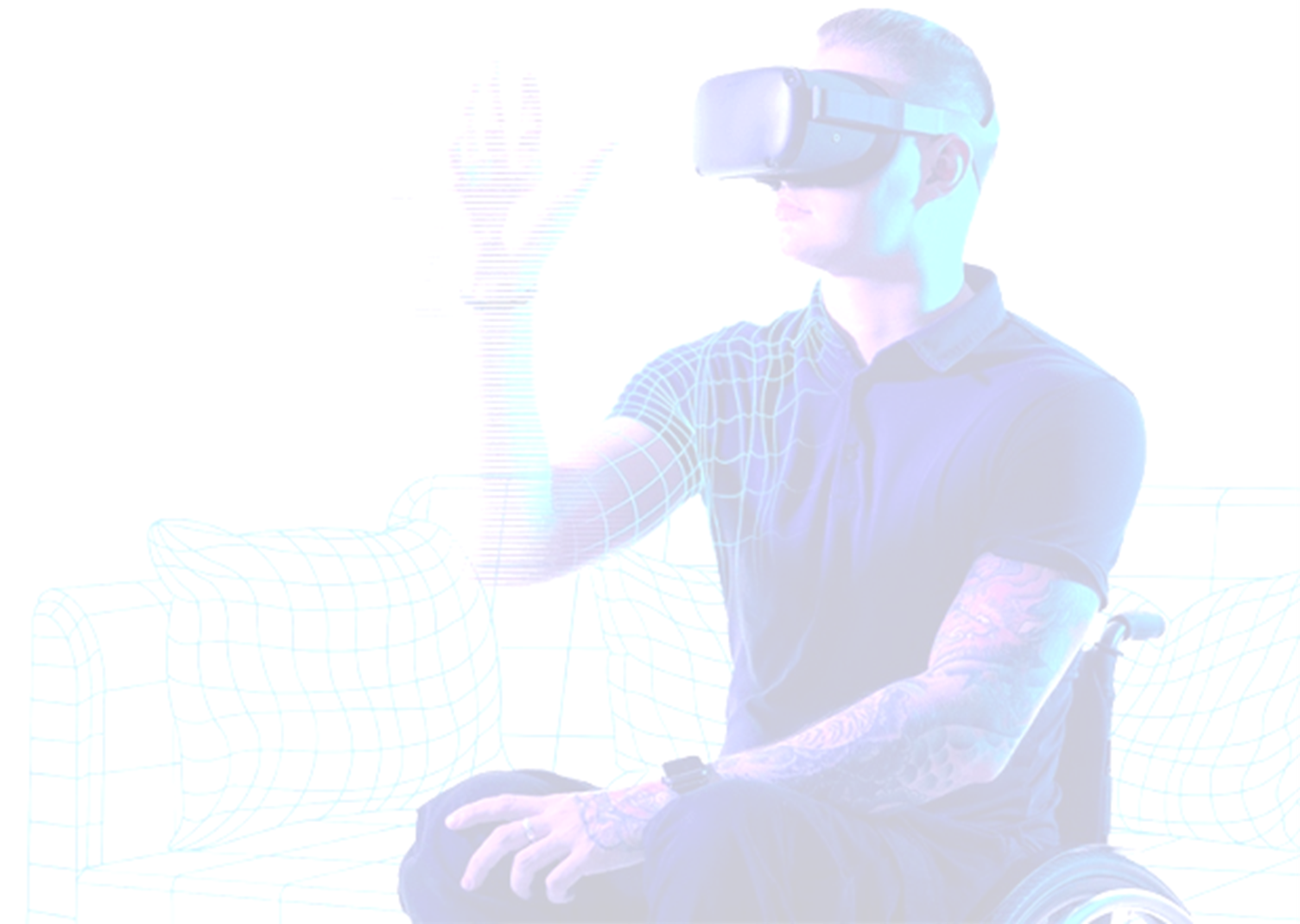 Електронна комерція - це бізнес  операції, які відбуваються за наступними бізнес моделями:
бізнес-бізнес (B2B);
бізнес-споживач (B2C);
споживач-споживач (C2C);
споживач-бізнес (C2B).
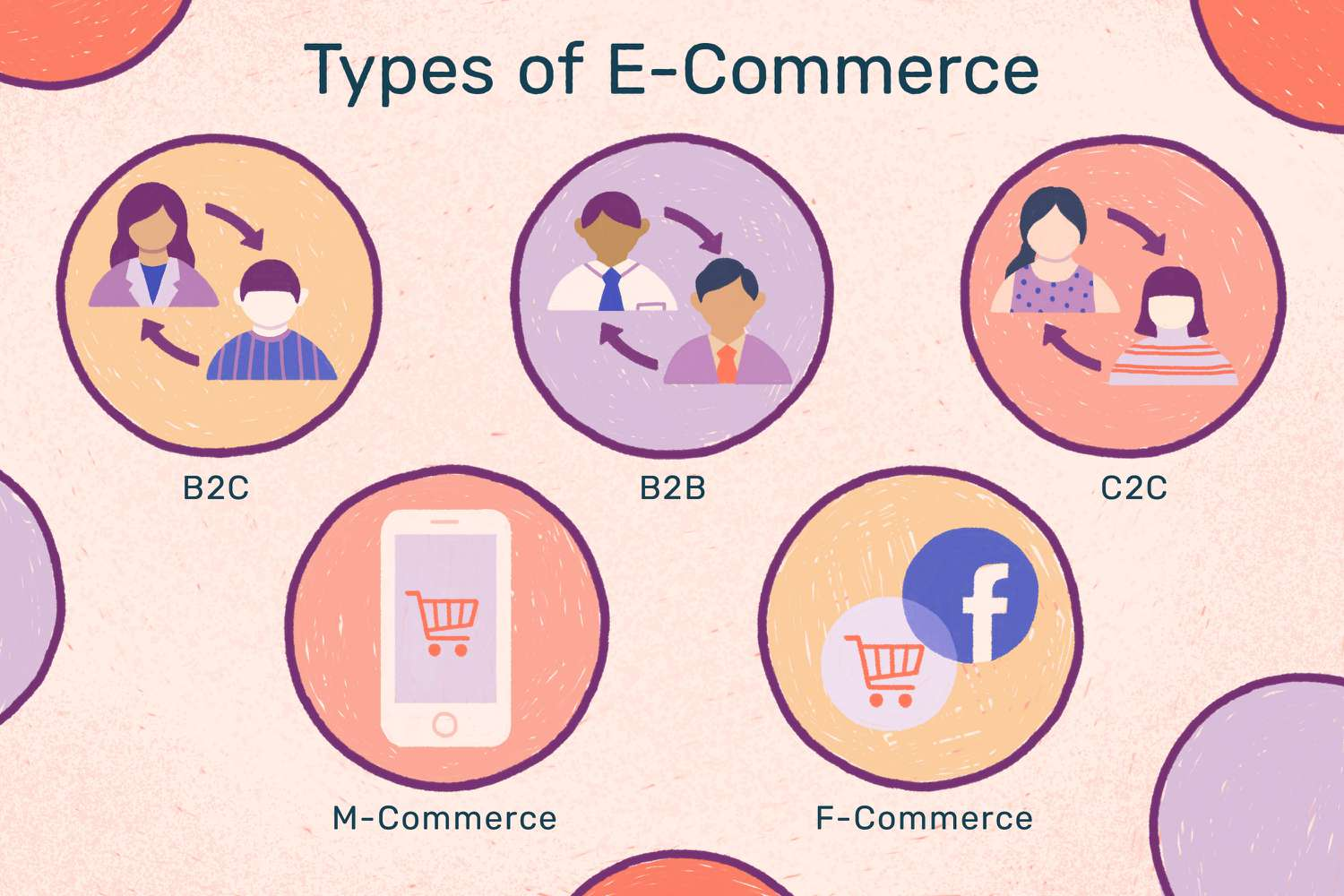 9
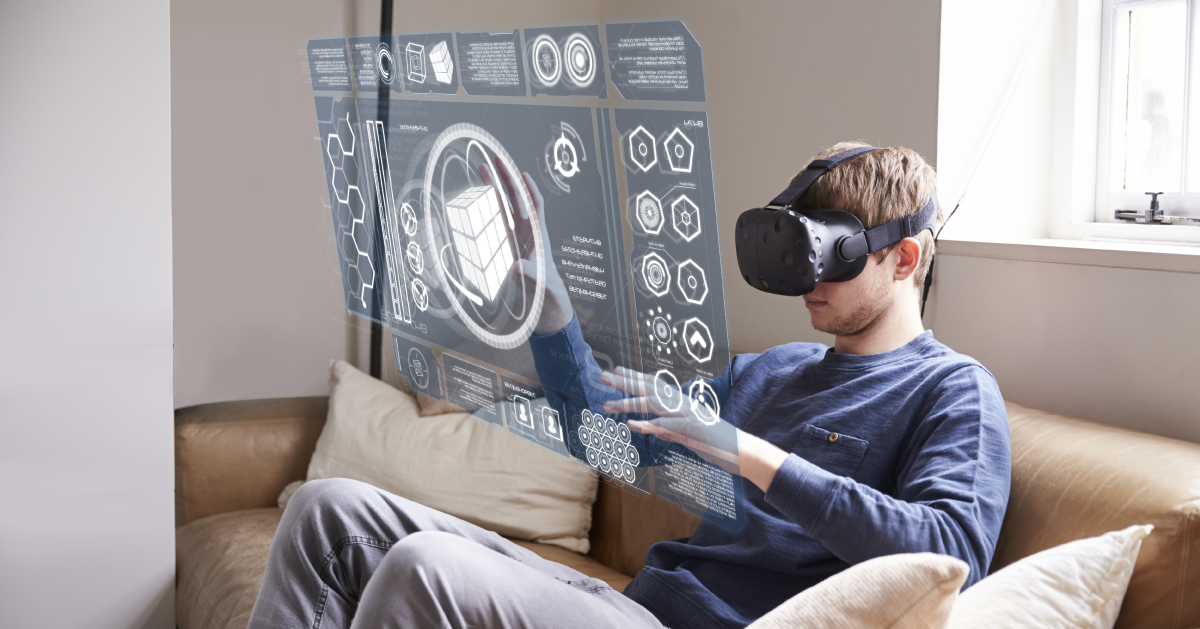 Висновки
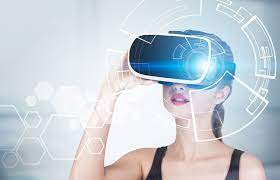 Дякую за увагу!